Quiz 12March 25, 2019
The window below is created using the following code snippet:
What will be printed if  the window to the left is closed by clicking on the red colored close button on top left?
int select=JOptionPane.showOptionDialog(…);
System.out.println(select);
-1
0
1
2
Correct answer
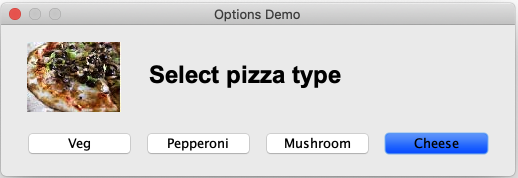